묽은 용액의 성질(2)(삼투압)
p. 66 ~ 68
삼투 현상
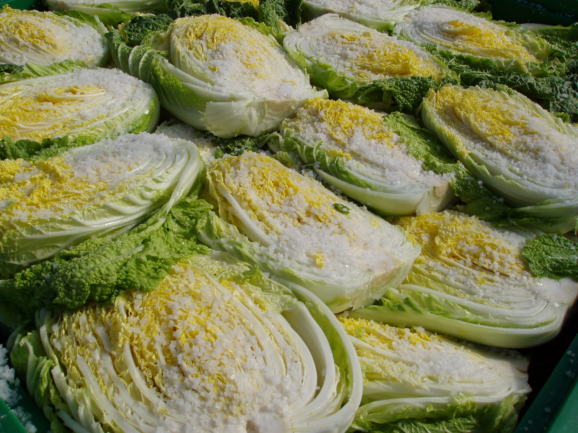 삼투 현상
삼투 현상이란?
반투막을 사이에 두고 농도가 다른 두 용액을 넣으면
   묽은 용액의 용매 분자가 반투막을 통해 진한 용액 쪽으로
   이동하는 현상
반투막
크기가 작은 용매 분자는 자유롭게 통과하지만
   크기가 큰 용질 분자는 통과하지 못하는 얇은 막
셀로판 종이, 달걀 속껍질, 방광막, 세포막 등
삼투 현상
삼투 현상의 예
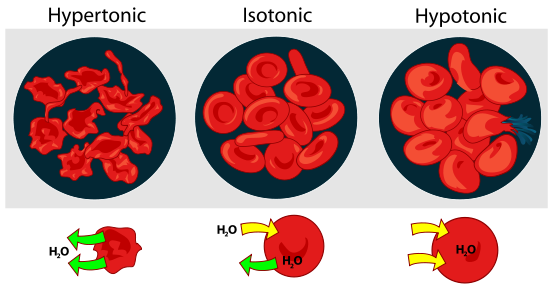 삼투 현상
삼투 현상의 예
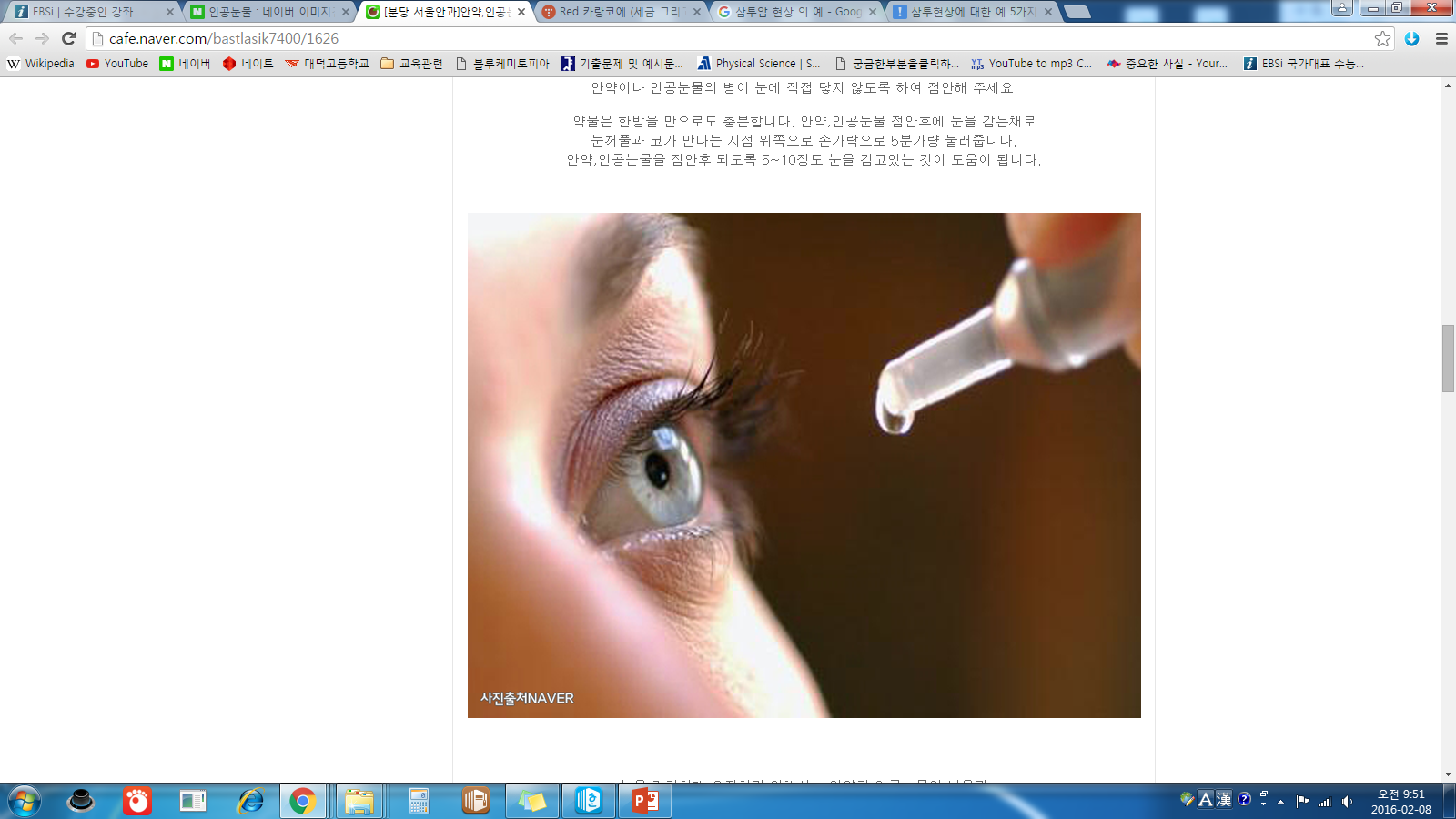 삼투 현상
삼투 현상의 예
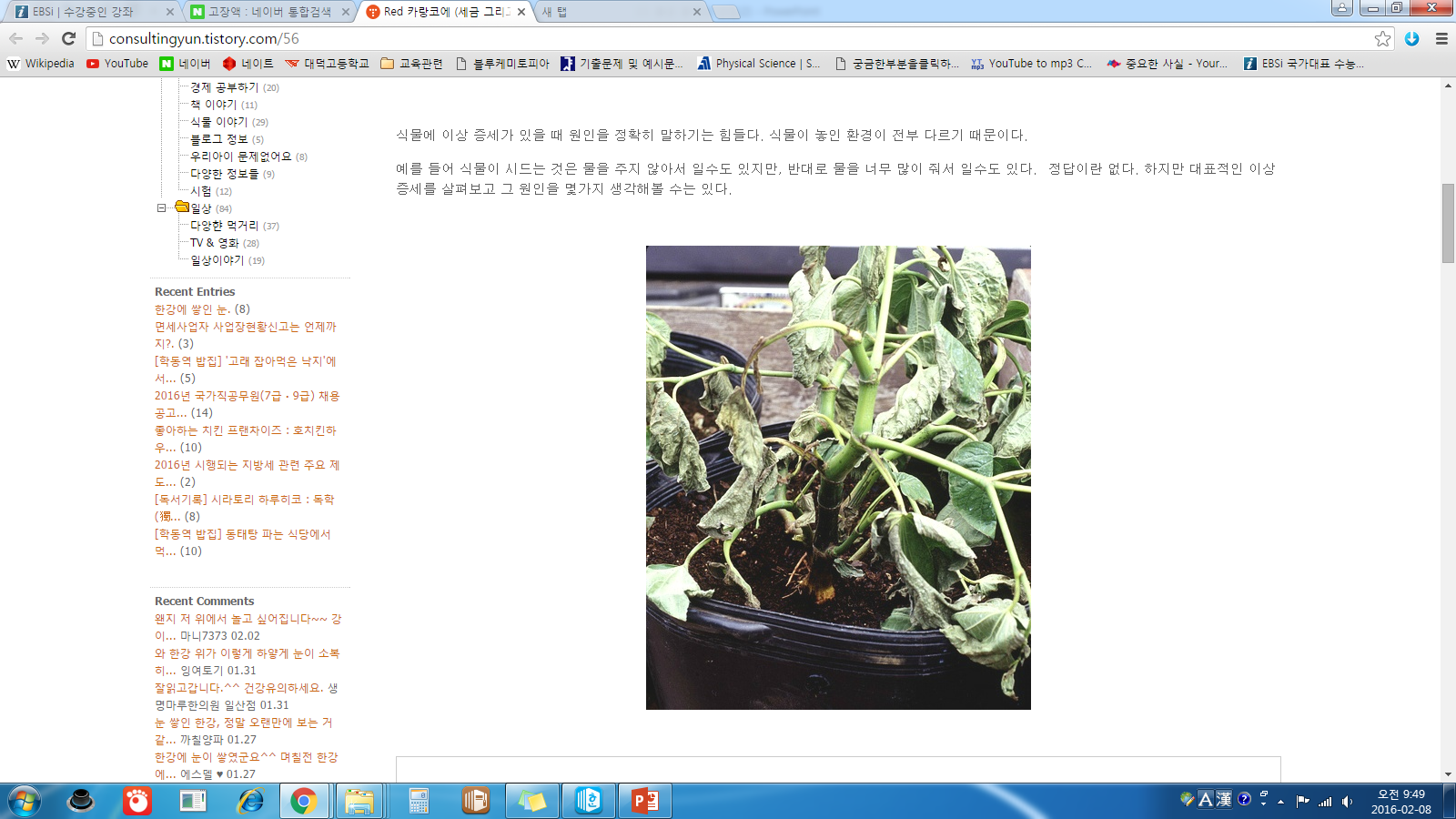 삼투 현상
삼투 현상의 예
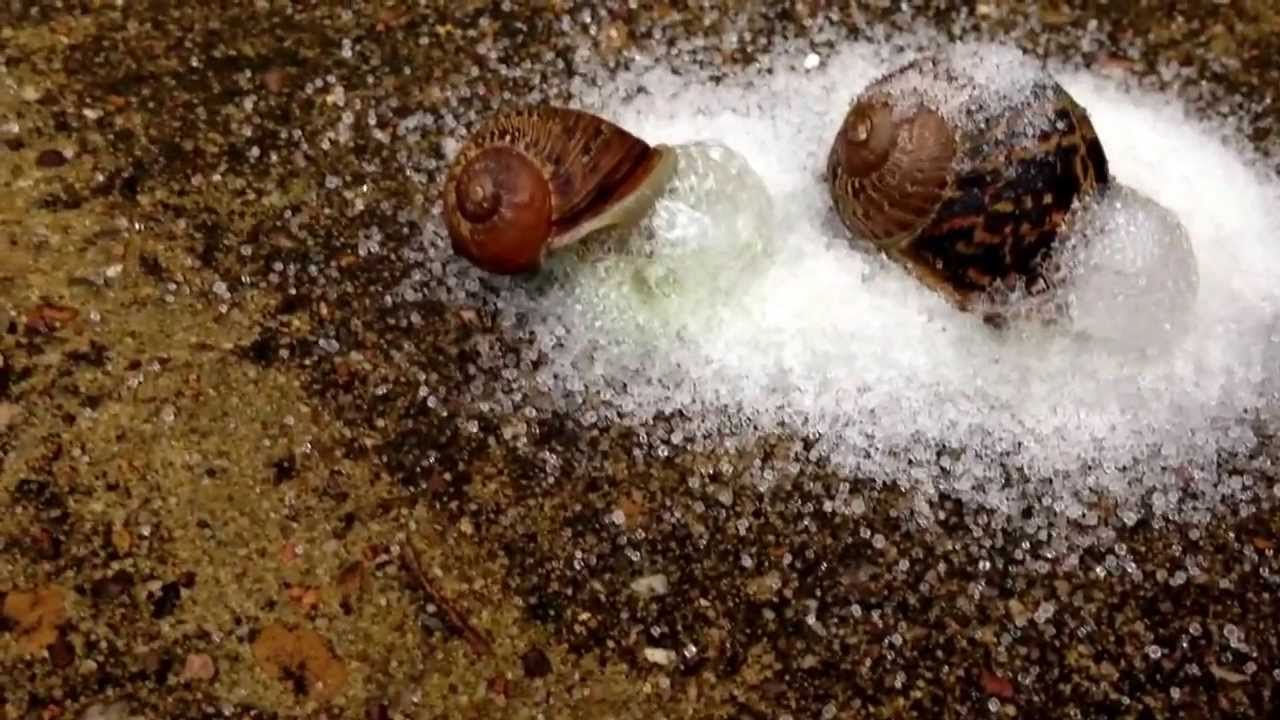 삼투압
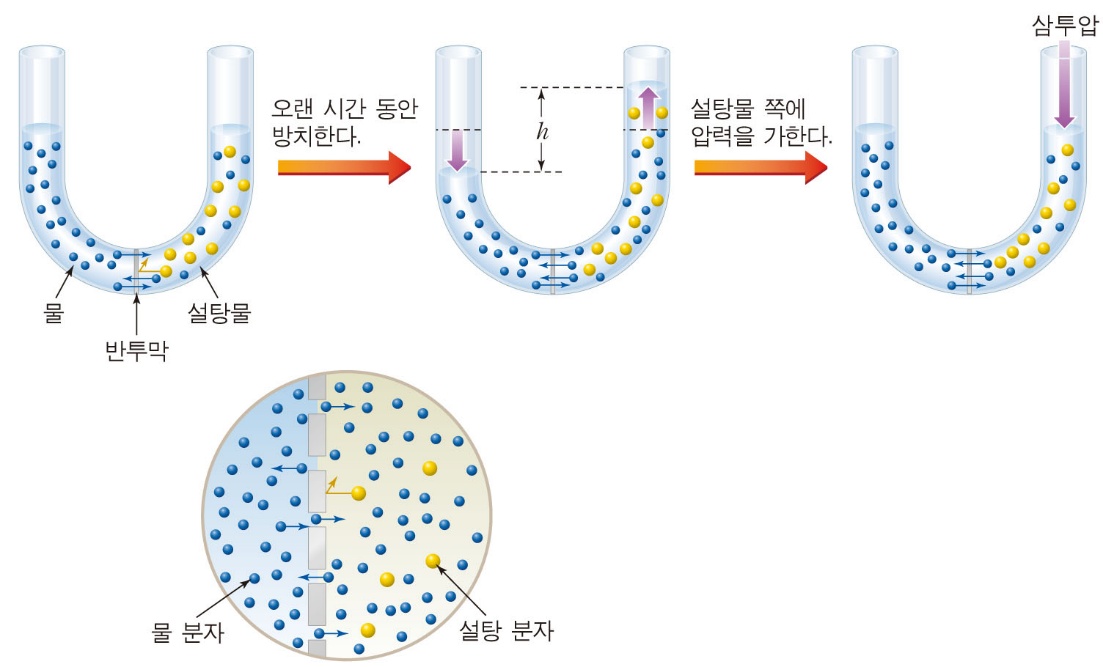 삼투압
삼투압은 용매나 용질의 종류에 관계없이 용액 속에 
    녹아있는 용질의 입자수에 의해 영향을 받는다.
역삼투
농도가 큰 용액 쪽에 삼투압보다 더 큰 압력을 가하여 
   묽은 용액 쪽의 수면이 높아지는 현상

Ex) 바닷물로 식수 만들기, 정수기
삼투압
반트 호프(van’t Hoff) 법칙
비휘발성, 비전해질 용질이 녹아 있는 묽은 용액의 
    삼투압은 용액의 몰 농도와 절대 온도에 비례한다.
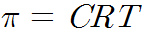 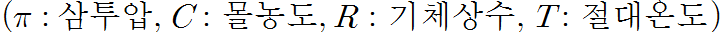 반트 호프(van’t Hoff) 법칙
반트 호프 법칙을 이용한 분자량 측정
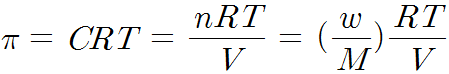 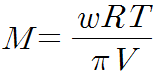 Ex) 헤모글로빈 2g을 녹인 수용액 100mL의 삼투압이 
      25℃에서 5.5mmHg 이었다. 헤모글로빈의 분자량은?
묽은 용액의 총괄성
총괄성
용질의 종류에 관계없이 용질의 입자 수에 따라 변하는 성질
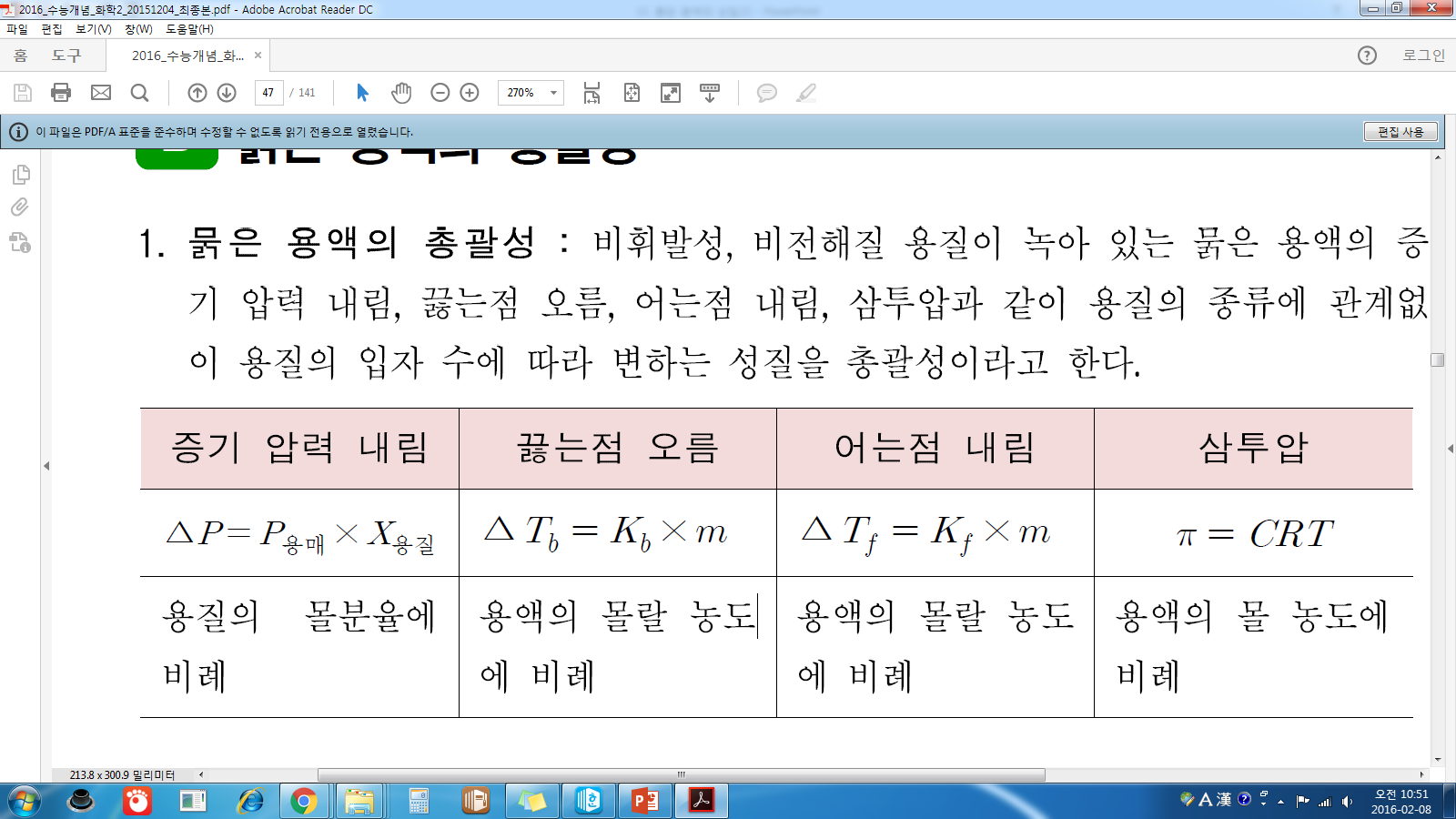 Thank You !
가나다라
가나다라
가나다라